CHE COSA E’ IL CUG?
I Comitati unici di Garanzia - istituiti ai sensi dell'art. 56 del dlgs. 165/2001 - sono organi paritetici costituiti all’interno delle PA con compiti propositivi, consultivi e di verifica in materia di pari opportunità, benessere organizzativo e contrasto alle discriminazioni.
QUALI SONO I SUOI AMBITI DI COMPETENZA?
Contrasto alla Violenza di genere
 Valorizzazione delle differenze e di una cultura del rispetto
 Benessere organizzativo e politiche a favore della conciliazione dei tempi di   vita/lavoro/studio
Contrasto agli stereotipi attraverso la cultura e la formazione
INFO E CONTATTI: 
Mail: CUG@adm.unipi.it                         Tel: 050. 2212228
ALCUNI TRA I PRINCIPALI SERVIZI OFFERTI
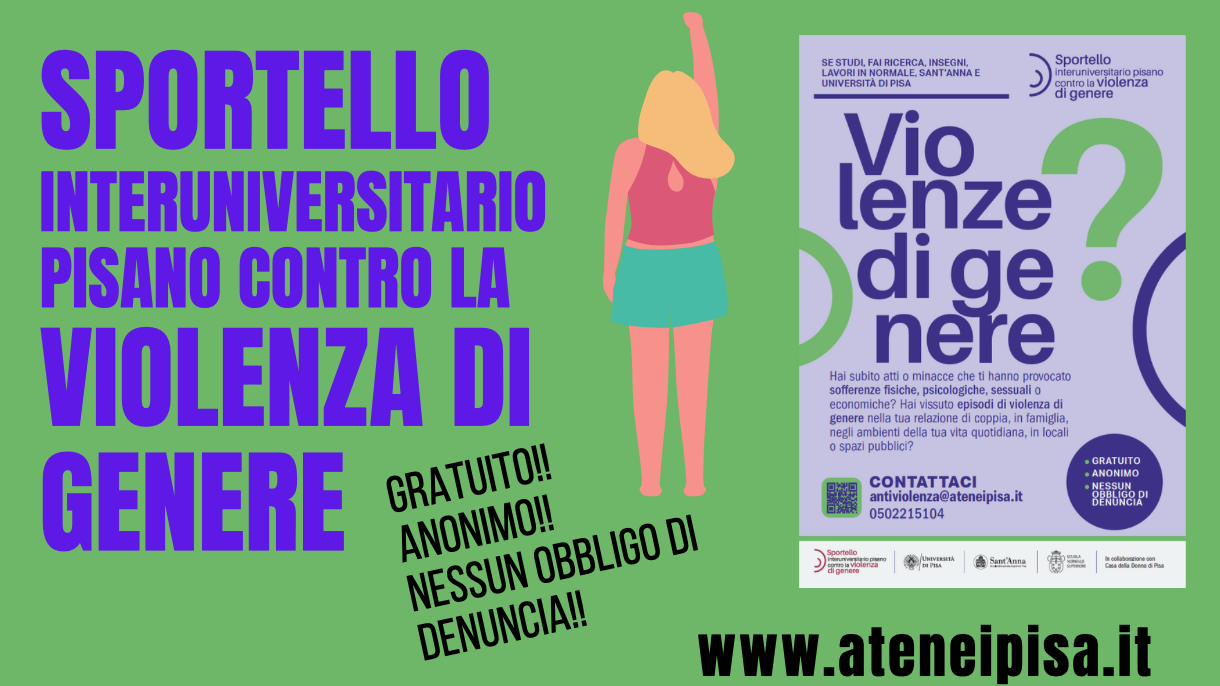 A CHI E’ RIVOLTO?
A chiunque abbia subito atti di discriminazione e violenza di genere o comunque legati alla propria identità sessuale anche in luoghi diversi da quelli universitari.
I colloqui su appuntamento
si svolgono in presenza il MARTEDI dalle 10:00 alle 13:00 oppure anche on line
COSA OFFRE?
Servizio di ascolto
Servizio di assistenza
Servizio di informazione sui diritti
INFO E CONTATTI:
Mail: antiviolenza@ateneipisa.it                 Tel: 050.2215104
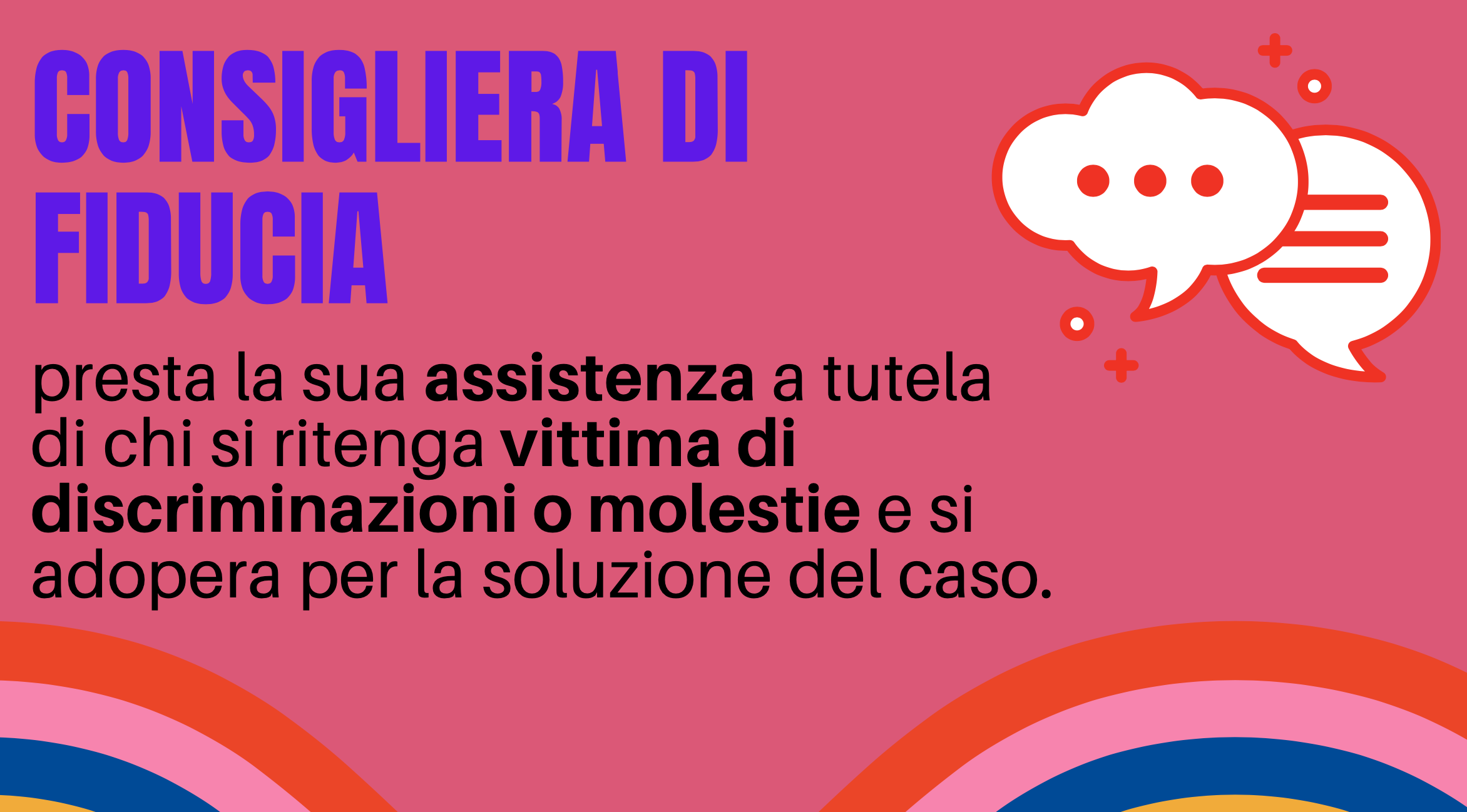 QUALI SONO LE SUA ATTIVITA’?
acquisire testimonianze
accedere a eventuali atti amministrativi inerenti il caso in esame
proporre incontri a fini conciliativi e di mediazione
suggerire azioni utili ad assicurare un ambiente di lavoro rispettoso della libertà, eguaglianza e dignità delle persone coinvolte
LA CONSIGLIERA RICEVE SU APPUNTAMENTO, IN CONDIZIONI TALI DA GARANTIRE IL PIENO RISPETTO DELLA RISERVATEZZA. 

PUÒ ESSERE CONTATTATA ALLA MAIL: 
CONSIGLIERAFIDUCIAUNIPI@GMAIL.COM